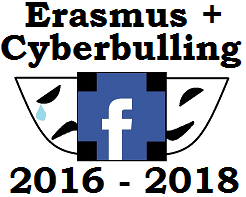 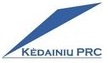 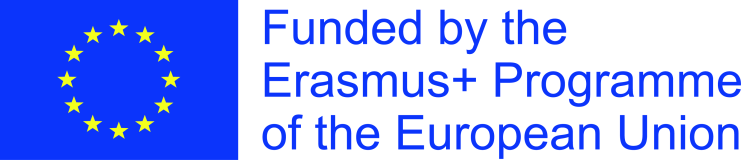 CYBERBULLYINGŽivilė matukienė, Žilvinas Kapočius2017, Kėdainiai
Cyberbullying -
is bullying that takes place over digital devices like  phones, computers, and tablets.
Cyberbullying -
can occur through SMS, Text, and apps, or online in social media, forums, or gaming where people can view, participate in, or share content.
Cyberbullying
includes sending, posting, or sharing negative, harmful, false, or mean content about someone else. It can include sharing personal or private information about someone else causing embarrassment or humiliation.
The most common places where cyberbullying occurs are:
Social Media, such as Facebook, Instagram, Snapchat, and Twitter
SMS (Short Message Service) also known as Text Message sent through devices
Instant Message (via devices, email provider services, apps, and social media messaging features)
Email
Special Concerns
Persistent – Digital devices offer an ability to immediately and continuously communicate 24 hours a day, so it can be difficult for children experiencing cyberbullying to find relief.
Permanent – Most information communicated electronically is permanent and public, if not reported and removed. 
Hard to Notice – Because teachers and parents may not overhear or see cyberbullying taking place, it is harder to recognize.
C – CHEAT, CHAT 
Y – YOU CAN STOP IT!
B – BE NICE, BAD, BULLYING
E – E-MAIL
R - RUMOURS
B - BLOCK
U – UNKIND, USED
L - LOSER
L - LAUGH
Y – YOU CAN HELP
I – IGNORE, INTERNET, IMAGE
N – NIGHTMARE, NOT GOOD, 
G – GOSSIPS,GADGET
Examples
Nude photo sharing 
Lies and false accusations
Bullied for being economically challenged  
False identity profile
Encouraging self-harm or suicide 
Bullied for being gay 
Jealousy bullying 
Doxing Over Online Gaming